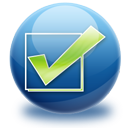 Evaluación del Cumplimiento en Transparencia Activa 2013
Organismos de la Administración Central
Unidad de Transparencia Activa
Dirección de Fiscalización
Antecedentes
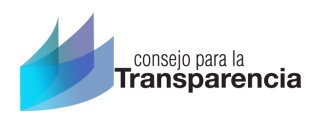 Objetivo
Verificar el cumplimiento del Título III de la Ley de Transparencia de la Función Pública y de Acceso a la Información de la Administración del Estado, aprobada por el artículo 1° de la Ley N° 20.285, de 2008, del artículo 51 de su reglamento y las Instrucciones Generales N° 4, 7, 8 y 9 del Consejo para la Transparencia.
Alcances 
Existencia y operatividad de los vínculos a todas las materias exigidas por la Ley de Transparencia.
Actualización de la Información dentro de los 10 primeros días hábiles del mes.
En materias que incluyen distintas tipologías o categorías, como Actos y Resoluciones que tenga Efectos sobre Terceros y Subsidios , se selecciona una de ellas y se especifica su revisión en los informes. Pueden seleccionarse distintas categorías en distintos procesos.
Control de consistencia con otras bases de datos (auditorías publicadas en sitio web Contraloría General de la República).
Ítems Evaluados
Aspectos Obligatorios
*Buenas Prácticas
*Usabilidad
G + 14
252
38
24
*Se evalúan pero no tienen incidencia en el puntaje
Unidad de Transparencia Activa
Dirección de Fiscalización
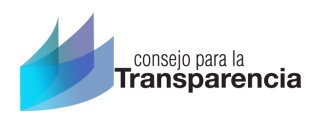 Antecedentes
Período de Fiscalización
19 de noviembre de 2013 a 5 de diciembre de 2013.
Se fiscalizó mes de octubre 2013 (Información publicada en Noviembre 2013).

Informes de Fiscalización 
Consignan el puntaje general y el detalle por cada ítem.
Representan las omisiones y observaciones que corresponden en cada ítem.

Universo
327 Organismos
31 Subsecretarías
15 Intendencias
15 Gobiernos Regionales
53 Gobernaciones Provinciales
15 SERVIUs
29 Servicios de Salud
57 Hospitales Autogestionados
112 Otros organismos
Dos nuevas instituciones:

Agencia de Calidad en la Educación
Superintendencia de Educación Escolar
Unidad de Transparencia Activa
Dirección de Fiscalización
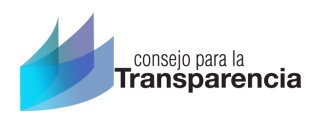 Puntaje Promedio 2013
69
Organismos con 100%
96,26%
No se subsanaron observaciones  señaladas en otras fiscalizaciones
31
Organismos bajo 90%
Unidad de Transparencia Activa
Dirección de Fiscalización
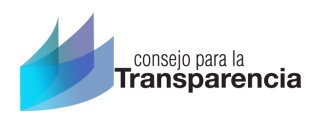 Puntaje 2013 por tipo de Organismo
* El organismo que tiene 0,00% es la Dirección General de la Defensa Civil de Chile. En este caso, al momento de la fiscalización, la institución no presentaba Banner de Transparencia Activa.
Unidad de Transparencia Activa
Dirección de Fiscalización
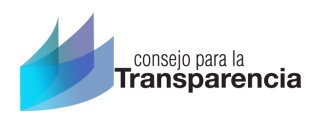 Variación de Puntajes 2010-2013
Unidad de Transparencia Activa
Dirección de Fiscalización
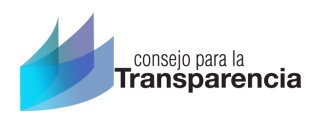 Variación de Puntajes 2010-2013
*El puntaje promedio de 77,76% corresponde a la primera evaluación de los Hospitales autogestionados, en Julio de 2011
Unidad de Transparencia Activa
Dirección de Fiscalización
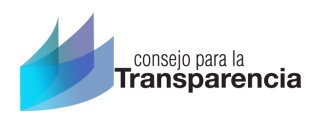 Puntajes 2013 por Ítem
MECANISMOS DE PARTICIPACIÓN CIUDADANA 
Presenta información desactualizada (Cuenta Pública en Gob. Prov)
 No presenta descripción de mecanismos

AUDITORÍAS 
No publica informes que están en pág. web de Contraloría.

ESTRUCTURA ORGÁNICA
No subsana observaciones. 
No presenta facultades indicadas por ley
Unidad de Transparencia Activa
Dirección de Fiscalización
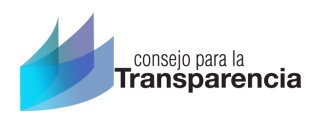 Variación de Puntajes por Ítem
Unidad de Transparencia Activa
Dirección de Fiscalización
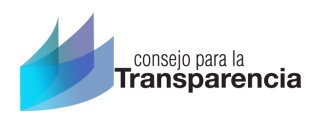 Fiscalización Focalizada
Trámites
SERVIUs (15): Solicitud de Rotura y Reposición de Pavimentos.

GOREs (15): Postulación a Fondos Concursables FNDR de actividades deportivas, culturales, y de Seguridad Ciudadana.

Gob. Provinciales (53): Permiso de Trabajo para Turista o Prórroga Visa de Turista. 

Intendencias (15): Autorización para Rifas, Sorteos y Colectas Públicas
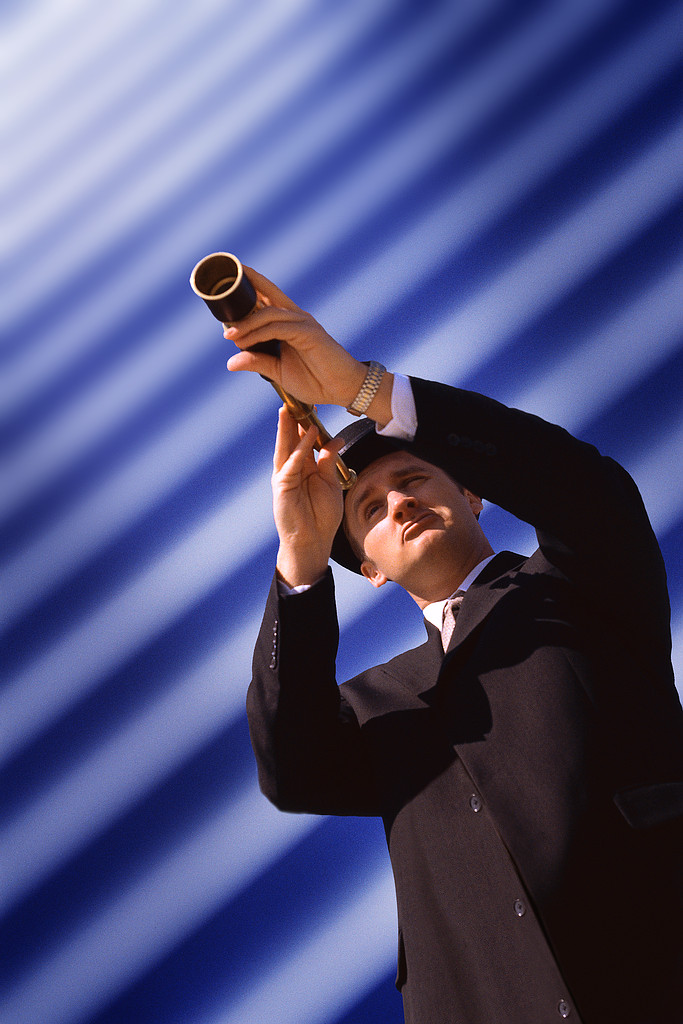 2 SERVIUs publica información incompleta
11 Gob. Provinciales publica información incompleta
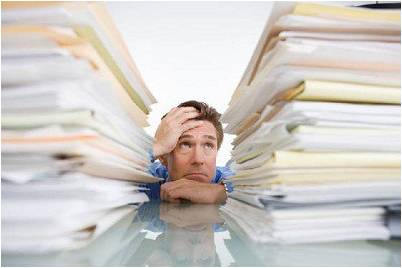 Intendencia de la Región de Aysén no publica la información
4 GORES publica información incomplet
Unidad de Transparencia Activa
Dirección de Fiscalización
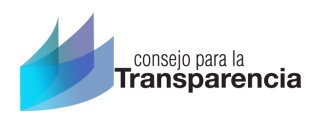 Fiscalización Focalizada
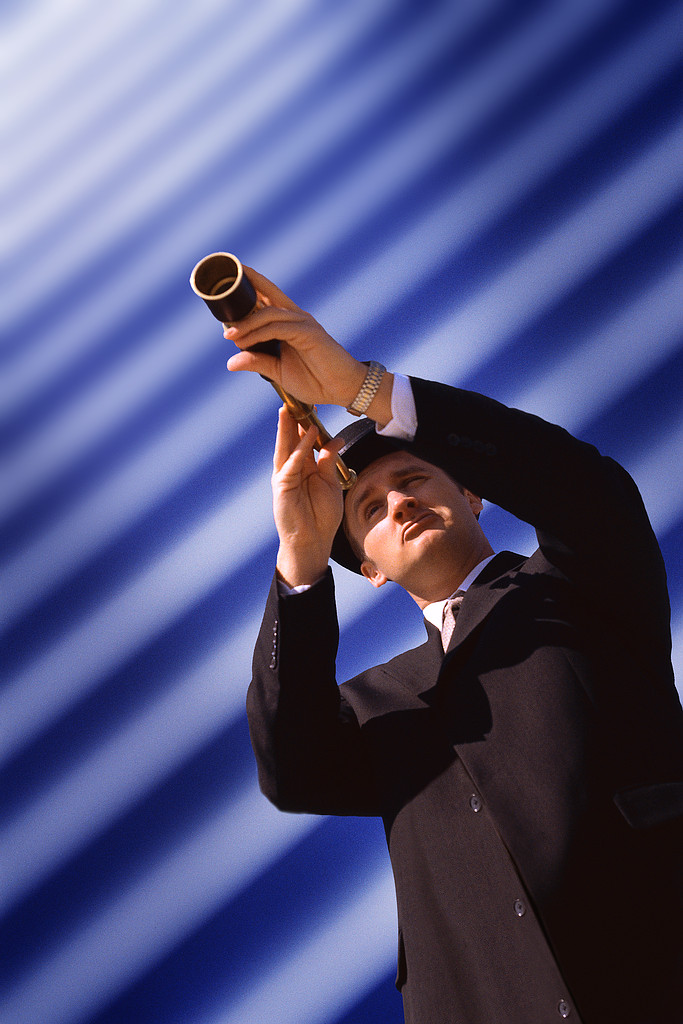 Trámites
Unidad de Transparencia Activa
Dirección de Fiscalización
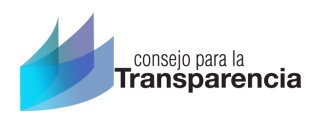 Fiscalización Focalizada
Subsidios y Beneficios
SERVIUs (15): Alzamiento de Prohibición o Nombre similar y Nómina Beneficiados Programa Fondo Solidario de Vivienda D.S. 174.

Gob. Provinciales(53) e Intendencias (15): Fondo ORASMI 2013.
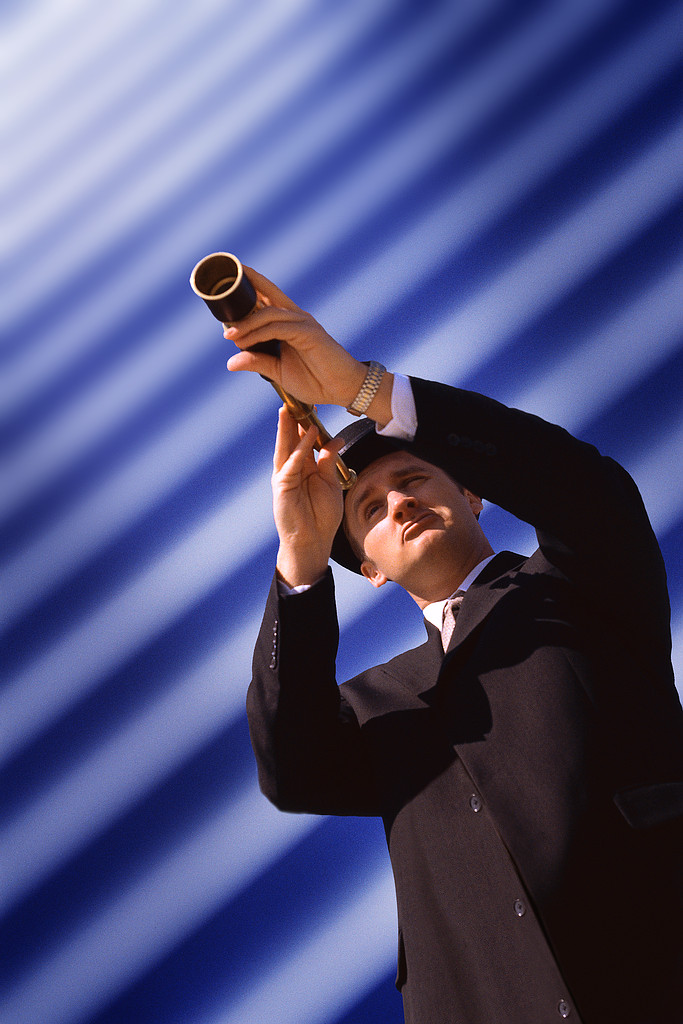 Todos los SERVIUs e Intendencias publican la información
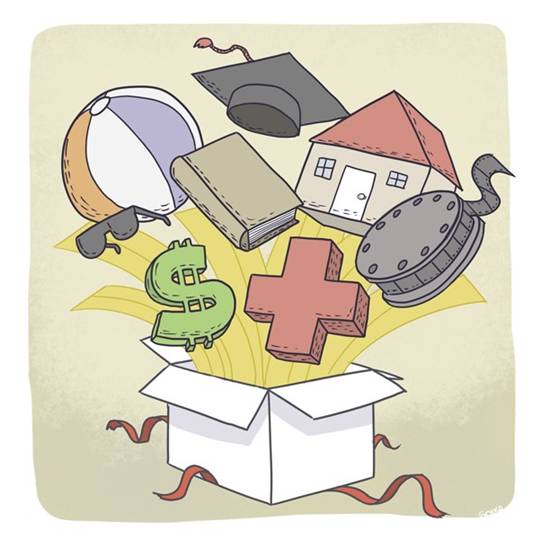 Sólo 4 Gob. Provinciales publican información incompleta
Unidad de Transparencia Activa
Dirección de Fiscalización
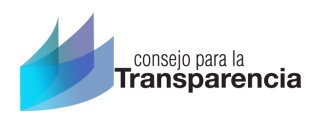 Fiscalización Focalizada
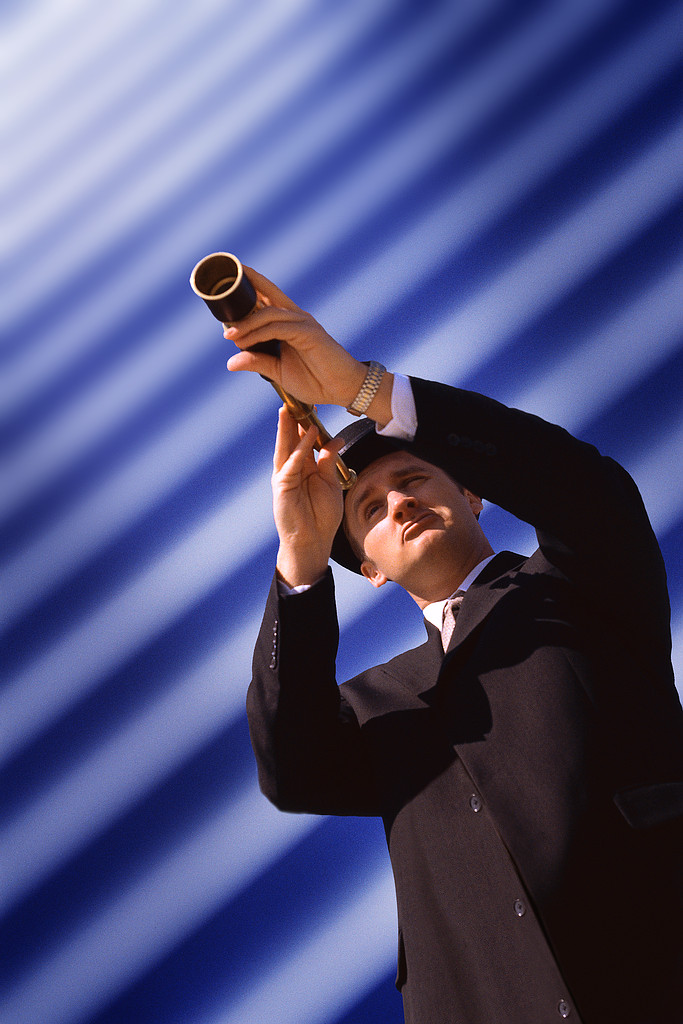 Subsidios y Beneficios
Unidad de Transparencia Activa
Dirección de Fiscalización
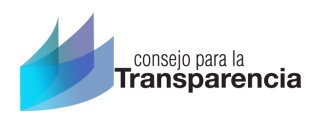 Buenas Prácticas
La publicación de la información en los formatos exigidos en la normativa vigente, representa el cumplimiento base sobre el cual los organismos deben publicitar su información.

En 4 años de trabajo conjunto se ha llegado a un nivel de madurez.

Se debe avanzar en Buenas Prácticas
Incorporar, en el banner de Transparencia Activa, información adicional propia del organismo y relevante para sus usuarios
Publicar declaraciones de patrimonio e intereses de los Jefes de Servicio y otros funcionarios obligados a realizarlas.
Auditorías Internas
Gastos de Representación y Dietas de las autoridades.
Viáticos y sueldos líquidos
Unidad de Transparencia Activa
Dirección de Fiscalización
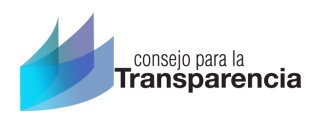 Buenas Prácticas Observadas
Información Adicional:
322 organismos incluyen Información sobre la Ley de Transparencia.
Diario Oficial:
72 informan actos anteriores a la vigencia de la Ley de Transparencia.
44 presentan norma actualizada.
Estructura Organizacional:
44 tienen organigrama interactivo.
65 indican nombre de la autoridad.
201 publican facultades que están en norma rango inferior.
Declaración de Patrimonio e Intereses
291 informan la declaración de Jefes de Servicio.
Auditorías Internas
10 incluyen auditorías internas.
Sueldos Líquidos
3 presentan las remuneraciones líquidas.
Gastos de Representación
6 publican esta información.
Unidad de Transparencia Activa
Dirección de Fiscalización
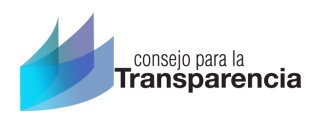 Organismos con Buenas Prácticas
Publican Auditorías Internas:		              PUNTAJE
Chile Valora						:100,00%
CENABAST						:98,22%
Subsecretaría de Pesca					:97,80%
CORFO						:97,80%
Servicio de Salud de Valdivia			:95,11%
Superintendencia de Seguridad Social		: 93,95%
H. de Puerto Montt						: 93,34%
Subsecretaría de Previsión Social			: 91,35% 
Corporación Nacional Forestal (CORFO)		: 86,82% 
H. Dr. Mauricio Heyermann de Angol			: 84,83%

Publican Sueldos Líquidos:
Gobierno Regional Región del Libertador Bernardo O´Higgins	: 84,76% 
Servicio de Registro Civil e Identificación		: 96,73% 	
Servicio de Salud de Iquique			: 99,72%
Unidad de Transparencia Activa
Dirección de Fiscalización
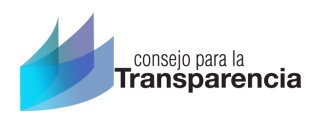 Organismos con Buenas Prácticas
Publican Gastos de Representación:

Dirección de Compras y Contratación Pública	 :100,00% 
Dirección Nacional de Fronteras y Límites	 :100,00% 
Consejo de Defensa del Estado 		 : 100,00%  
Comisión Nacional de Energía 		 :  99,53%  
Instituto de Seguridad Laboral 		 :  97,48%  
Gobernación Provincial de Palena 		 :  94,54%
Unidad de Transparencia Activa
Dirección de Fiscalización
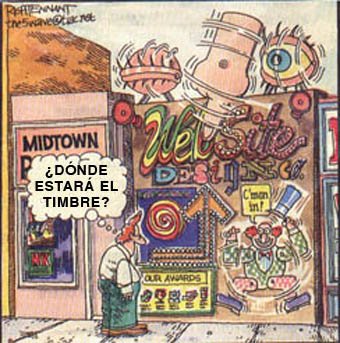 USABILIDAD
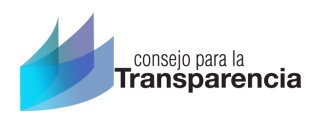 Beneficios de la Transparencia Activa
Unidad de Transparencia Activa
Dirección de Fiscalización
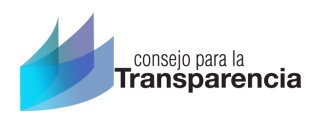 Beneficios de la Transparencia Activa
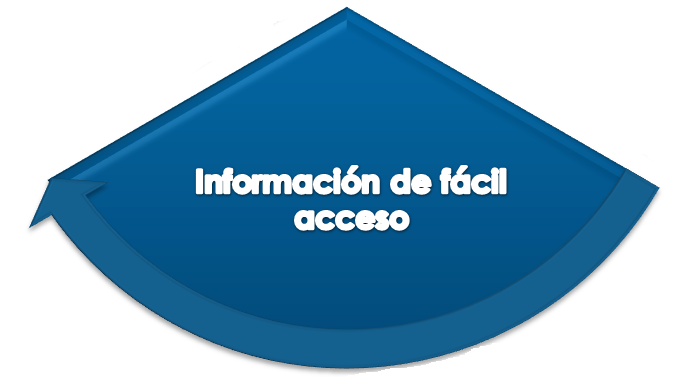 Usabilidad
Unidad de Transparencia Activa
Dirección de Fiscalización
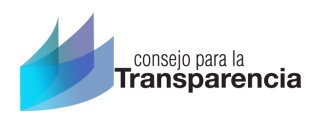 ¿Qué es usabilidad?
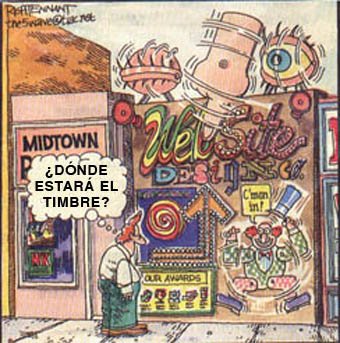 Es la medida de la calidad de la experiencia que tiene un usuario cuando interactúa con un producto o sistema. 

Disciplina que estudia la forma de diseñar sitios web para que los usuarios puedan interactuar con ellos de la forma más fácil, cómoda e intuitiva posible.
Unidad de Transparencia Activa
Dirección de Fiscalización
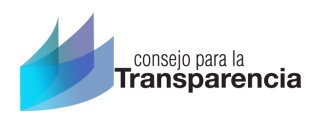 Usabilidad
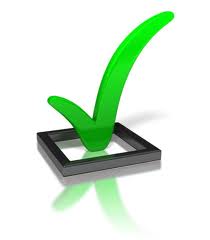 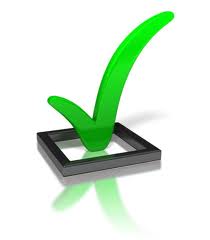 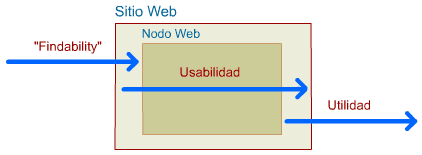 Unidad de Transparencia Activa
Dirección de Fiscalización
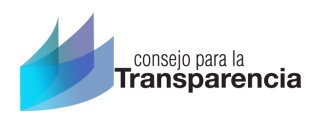 Facilidad de Localización (“findability”)
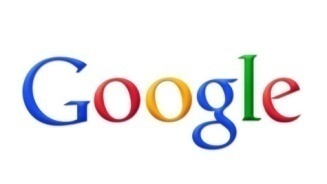 98,78%
¿Se encontró Página web del organismo en los buscadores?
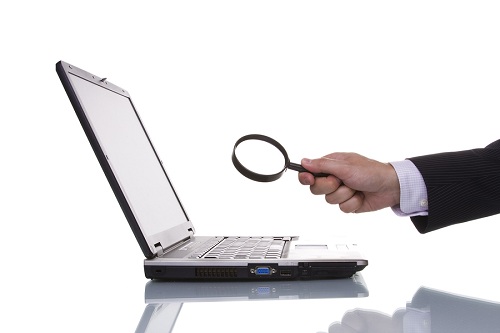 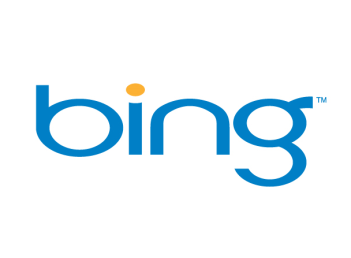 90,21%
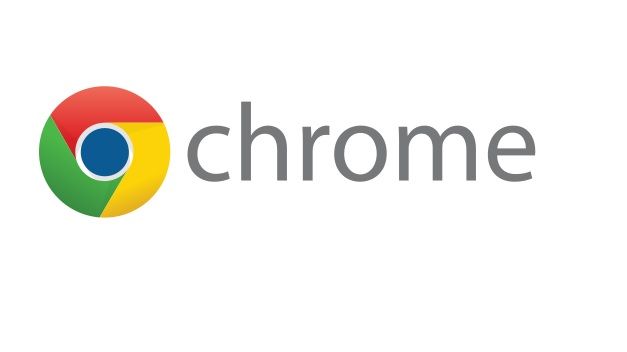 99,39%
El sitio de Transparencia Activa, ¿puede ser visualizado en los navegadores…?
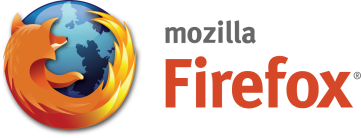 99,08%
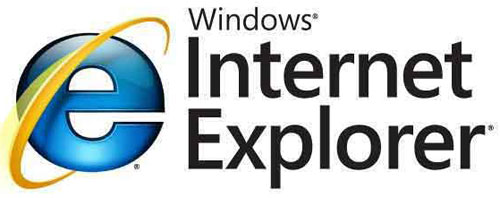 99,39%
Unidad de Transparencia Activa
Dirección de Fiscalización
Facilidad de Localización (“findability”)
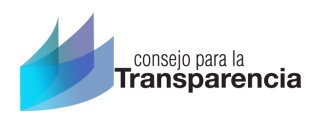 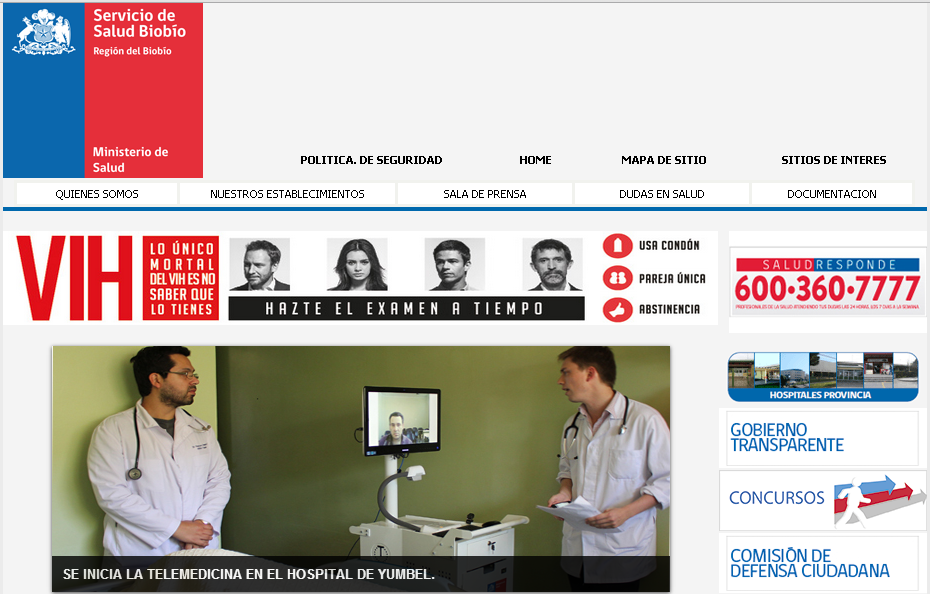 24,77% 
se ubica en el costado derecho
14,37% 
se ubica en la parte superior (antes del corte de la página)
Unidad de Transparencia Activa
Dirección de Fiscalización
Facilidad de Localización (“findability”)
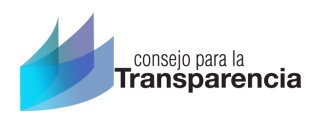 90,52%
Está en forma estática
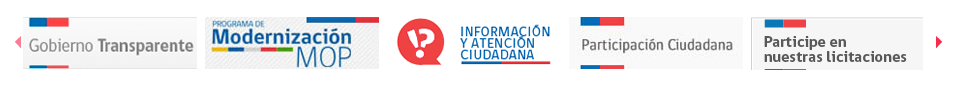 Unidad de Transparencia Activa
Dirección de Fiscalización
Facilidad de Uso (“usability”)
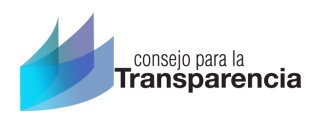 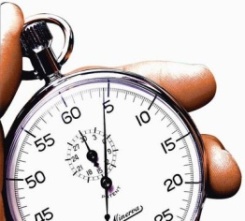 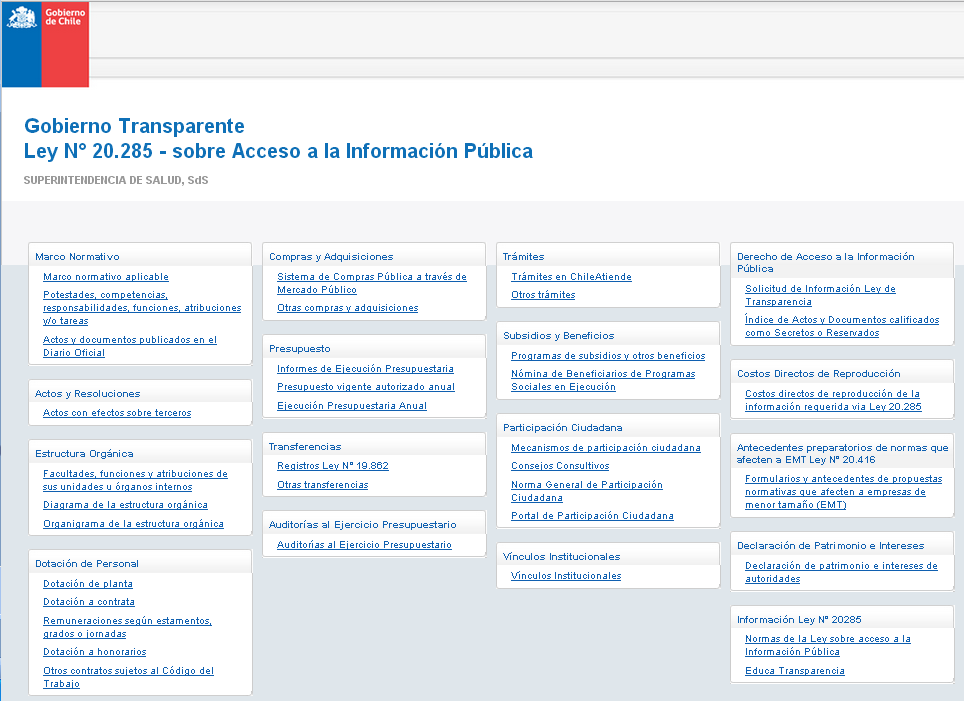 99,69%
Se demoró menos de 15 segundos en cargar el sitio de Transparencia Activa
99,69% 
Presentó de forma independiente cada materia
99,69% 
Presentó el título de cada materia
99,39% 
Diferencia el título y los subtítulos de cada materia
Unidad de Transparencia Activa
Dirección de Fiscalización
Facilidad de Uso (“usability”)
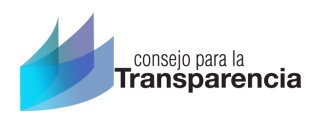 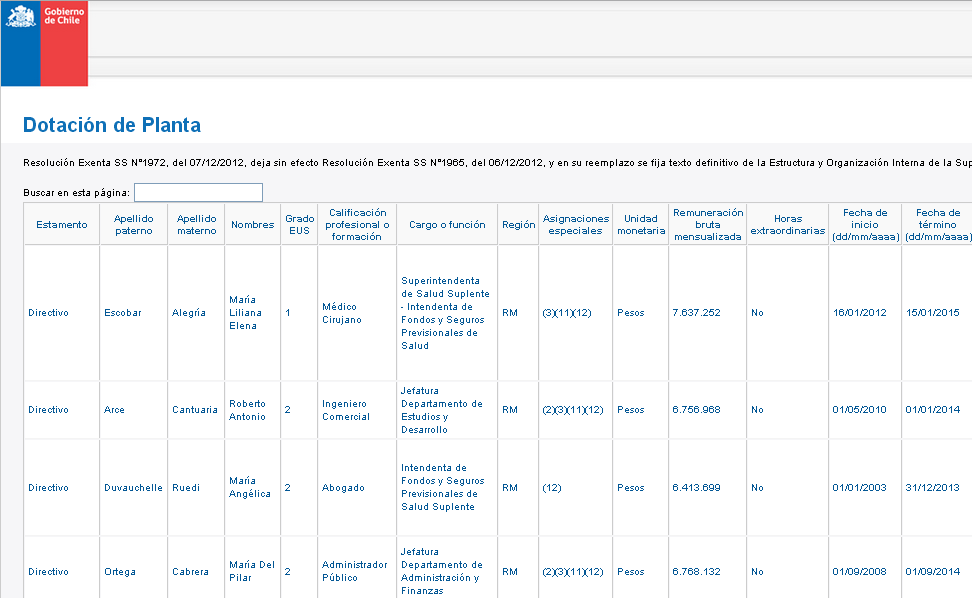 79,82%
Es posible acceder a “Planta 2013” entre 1-3 clics
3
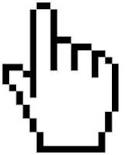 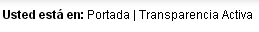 16,82%
Presentó ruta en que el usuario se encuentra
62,39%
Contó con algún comando para volver a “Home”.
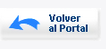 Unidad de Transparencia Activa
Dirección de Fiscalización
Facilidad de Uso (“usability”)
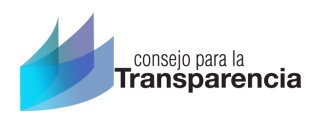 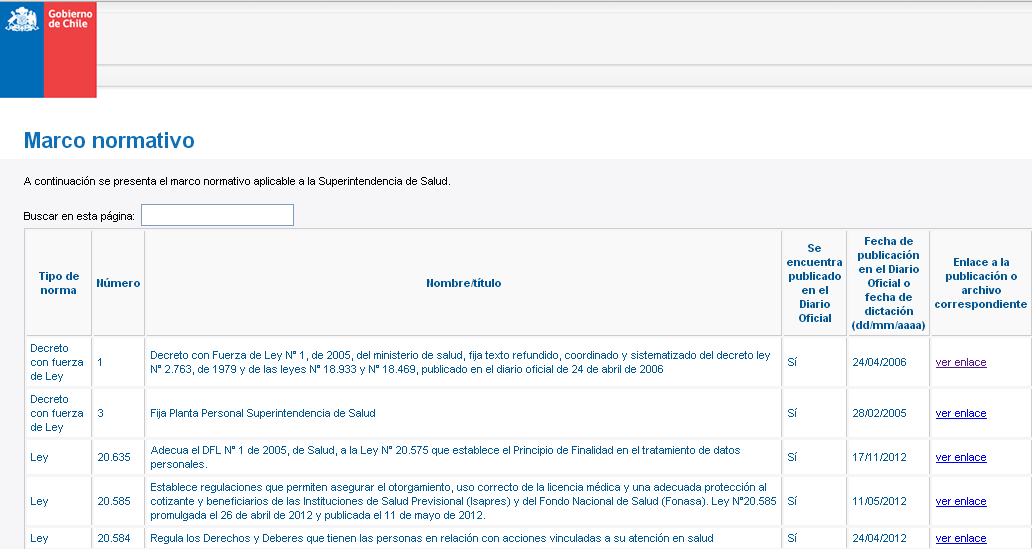 79,82%
Es posible acceder a “Planta 2013” entre 1-3 clics
16,82%
Presentó ruta en que el usuario se encuentra
86,85%
Tiene links que cambian de color al hacer clic.
62,39%
Contó con algún comando para volver a “Home”.
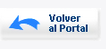 Unidad de Transparencia Activa
Dirección de Fiscalización
Facilidad de Uso (“usability”)
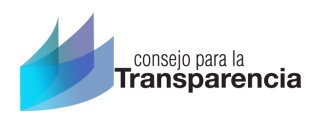 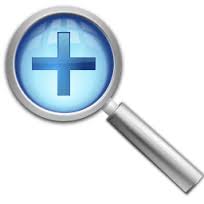 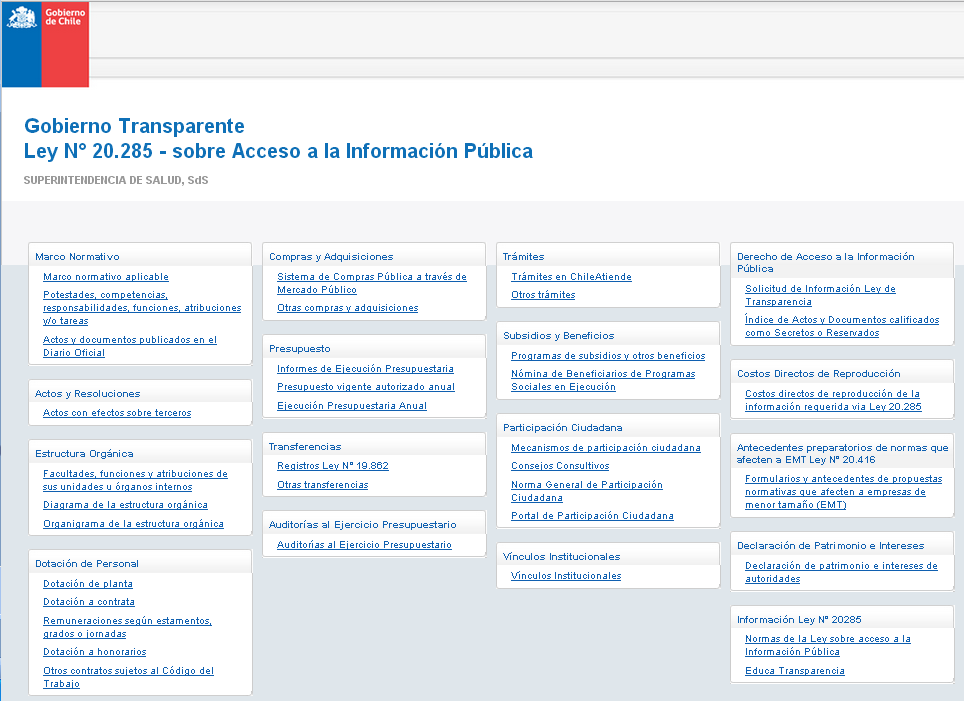 85,63%
Las secciones se ven en un 100%
89,91%
Contó con contraste de colores
19,58%
Contó con un tamaño de letra igual o superior a 10
1,22%
Tiene información encriptada o comprimida
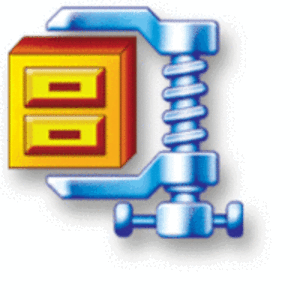 Unidad de Transparencia Activa
Dirección de Fiscalización
Facilidad de Uso (“usability”)
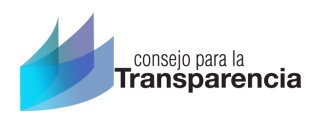 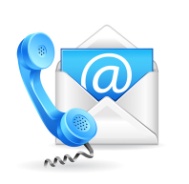 10,09%
Indicó expresamente algún contacto para notificar problemas técnicos
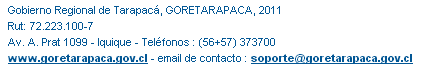 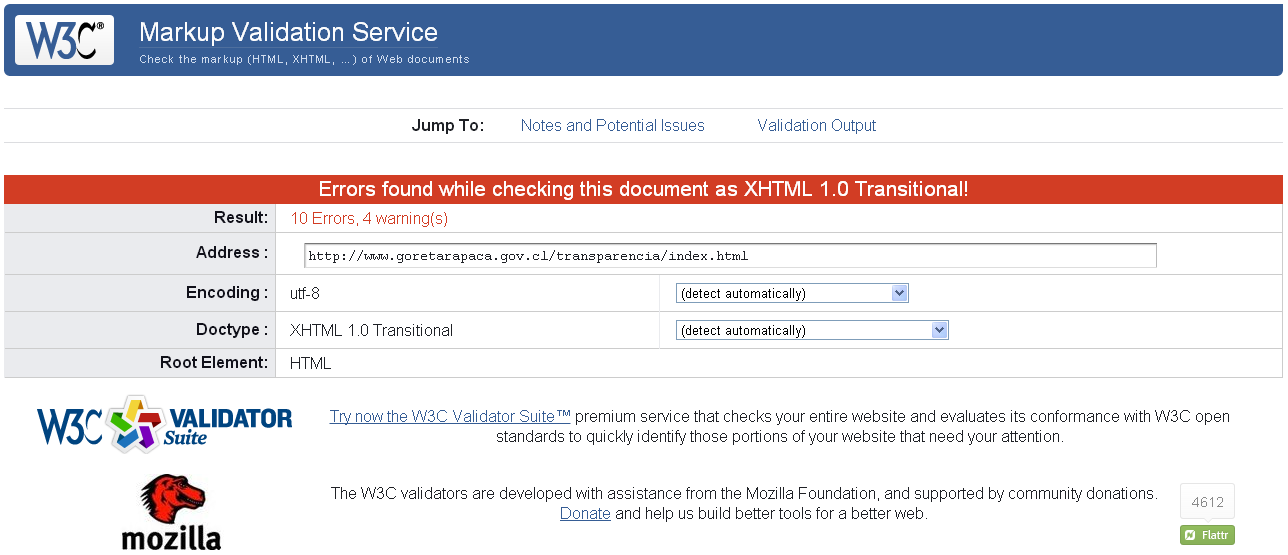 89,91%
Presentó errores al ser validado en http://validator.w3.org
Unidad de Transparencia Activa
Dirección de Fiscalización
Resultados Usabilidad
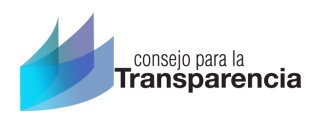 72,12%
Puntaje Promedio Usabilidad
ORGANISMOS CON LOS MEJORES PUNTAJES
Unidad de Transparencia Activa
Dirección de Fiscalización
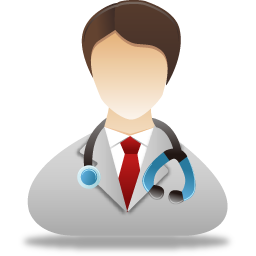 SECTOR SALUD
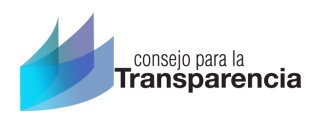 Organismos de Salud: Antecedentes
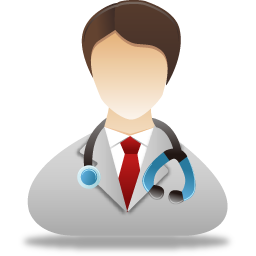 Se participó en talleres Macro Zonales norte-centro-sur

Se realizó seguimiento a organismos bajo 90% de Ranking 2012 en el año 2013 (23 instituciones)
95 Organismos de Salud

(57) Hospitales Autogestionados
(29) Servicios de Salud
(3)   Establecimientos Experimentales
CENABAST
FONASA
Instituto de Salud Pública
Subsecretaría Salud Pública
Subsecretaría Redes Asistenciales
Superintendencia de Salud
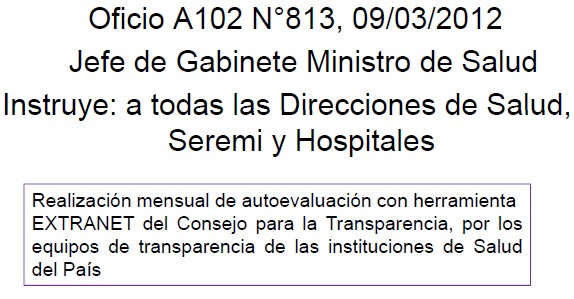 Unidad de Transparencia Activa
Dirección de Fiscalización
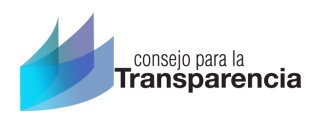 Organismos de Salud: Comparativo
Unidad de Transparencia Activa
Dirección de Fiscalización
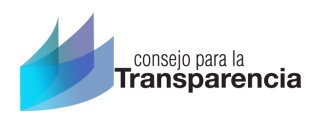 Organismos de Salud: Otros Datos
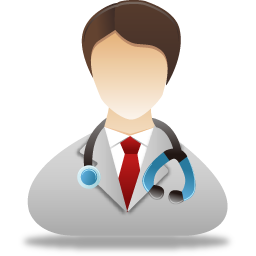 Instituciones con puntajes más bajos
Unidad de Transparencia Activa
Dirección de Fiscalización
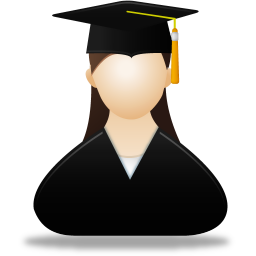 SECTOR EDUCACIÓN
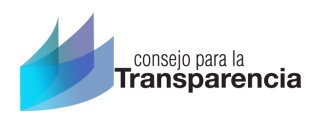 Organismos de Educación
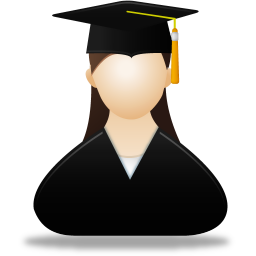 Unidad de Transparencia Activa
Dirección de Fiscalización
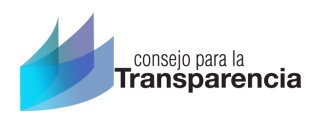 Organismos de Educación
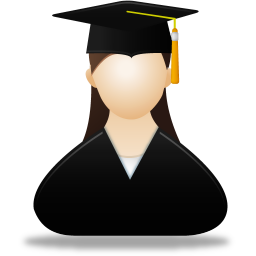 Ítems con más incumplimiento

Auditorías
75%


Mecanismos de Participación Ciudadana
89,04%
RANKING 2013 ORGANISMOS ADMINISTRACIÓN CENTRAL
VARIACIONES
Variación de Organismos 2013
Variación de Organismos 2013
Variación de Organismos 2013
Variación de Organismos 2013
Variación de Organismos 2013
Variación de Organismos 2013
Variación de Organismos 2013
Variación de Organismos 2013
Variación de Organismos 2013
Variación de Organismos 2013
Variación de Organismos 2013
RANKING 2013
SEGÚN TIPO 
DE 
ORGANISMO
Detalle Subsecretarías
Detalle Intendencias
Detalle Gobiernos Regionales
Detalle Gobiernos Provinciales
Detalle Gobiernos Provinciales
Detalle SERVIUs
Detalle Servicios de Salud
Detalle Establecimientos Autogestionados en Red
Detalle Establecimientos Autogestionados en Red
Otros Organismos
Otros Organismos
Otros Organismos
Otros Organismos